DMCG-PALDansk Multidisciplinær Cancer Gruppe for palliativ indsats
Velkommen
Årsdag 2017
15.03.17
Henrik Larsen 
Formand for DMCG-PAL
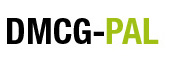 Årsdag 2017
Dagens program
10.00 – 10.15 		Velkomst                              	v/Henrik Larsen, formand for DMCG-PAL 
 
10.15 – 10.30 		Status retningslinjer/kompetenceprogrammer 
	                          v/Lene Jørgensen 

10.30 – 11.00 		Databasen – nyt indhold i forbindelse med Lærings- og Kvalitetsteam 					for specialiseret palliativ behandling 
	                 	v/Mogens Grønvold 
11.00 – 11.15 		Pause 

11.15 – 12.00 		Visitation
		Hvad kan vi ud fra databasen lære om de henviste, der ikke får adgang til specialiseret palliativ indsats? 			v/Thomas Feveile, Mogens Grønvold og Mathilde Adsersen 
12.00 – 13.00 		Frokost 

13.00 – 14.00 		Opfølgende EORTC-skema	
		Hvilke dilemmaer og udfordringer er der? Hvem skal følges op og hvordan? Gruppediskussion og 			præsentation af udkast til manual		v/Mogens Grønvold 
14.00 – 15.00 		”Best practice” i CAM - screening 
		Hvordan sikrer vi, at vi gør det ens og godt? - oplæg, praktiske øvelser og 					forventninger til dokumentation		v/Ankerfjord Hospice

15.00 – 15.15		Kaffe og kage 

15.15 – 15.45 		Det nationale råd for godkendelse af sygeplejersker på specialistniveau. Præsentation af kriterier for 			godkendelse og fremtidige uddannelseskrav  		v/Berit Johnsen

15.45 – 16.00 		Tak for i dag  		
		v/Henrik Larsen, DMCG-PAL
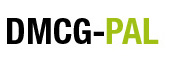 Årsdag 2017
NY DMCG-PAL hjemmesidewww.dmcgpal.dk
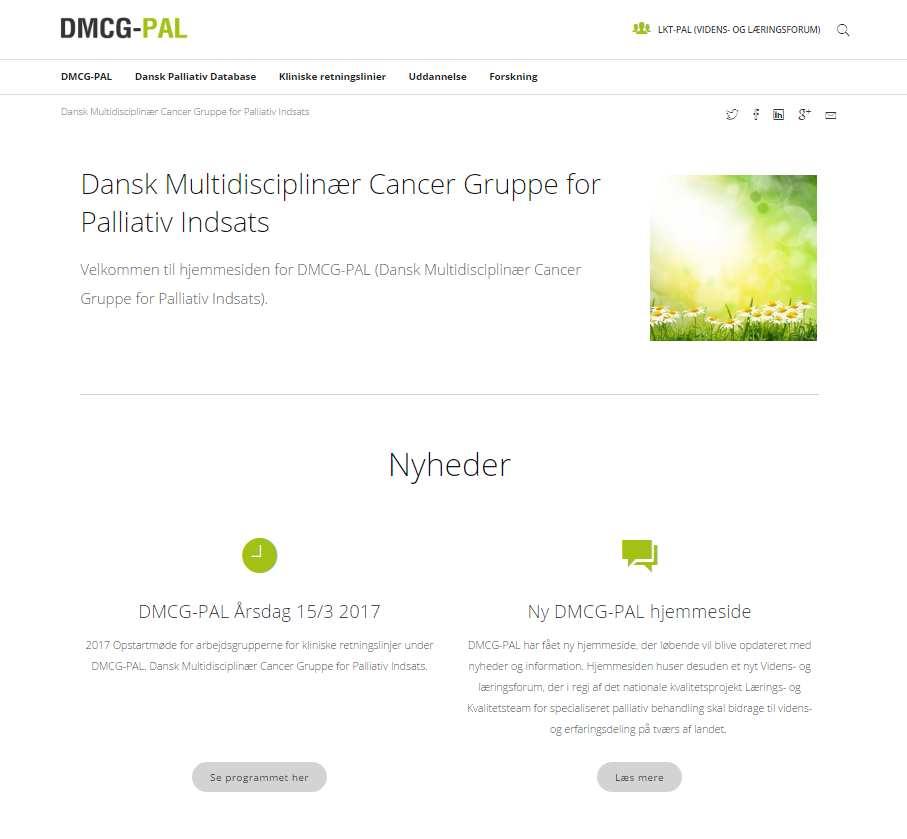 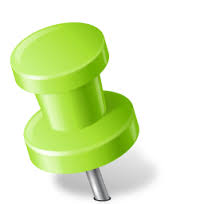 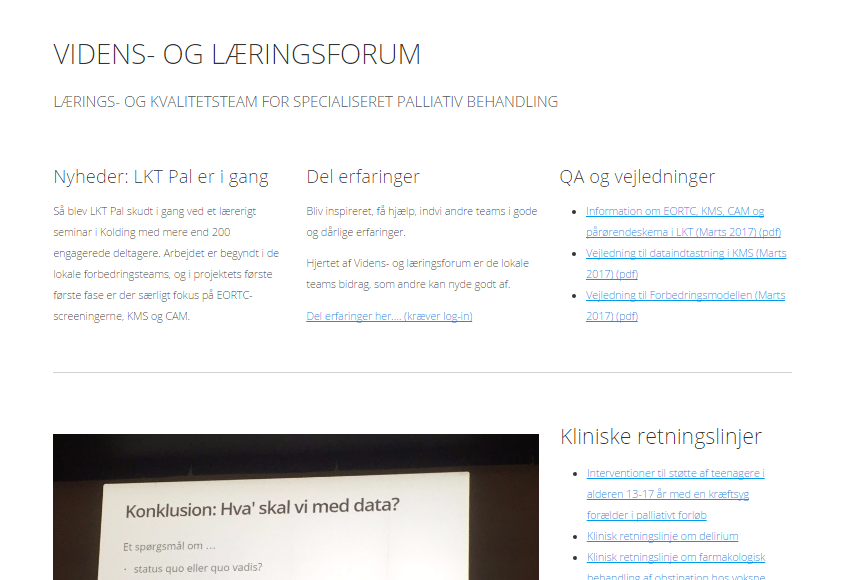 Fredag 17/3
Info med log-in sendes til alle forbedringsteams
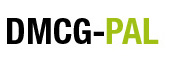 Årsdag 2017
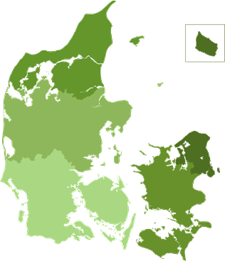 LKT PAL
Bannerfører: Lærings- og kvalitetsteam
Skudt i gang 5/6 feb.: Læringsseminar Kolding
1. periode (feb. – sept. 2017) fokus på:
EORTC-screeningerne
CAM-screening
1. maj: Pårørendespørgeskemaer 
Forberede pakkerne (fokus 2. periode)

Alle pakker har afsæt i de kliniske retningslinjer
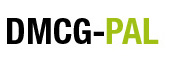 Årsdag 2017
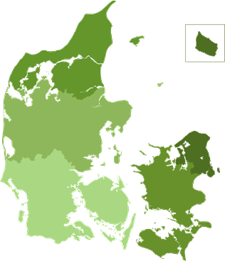 LKT PAL
2. periode (sept. 2017 – primo 2018) fokus på:
Visitation

Kliniske pakker

Pårørende/familiepakker
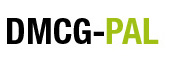 Årsdag 2017
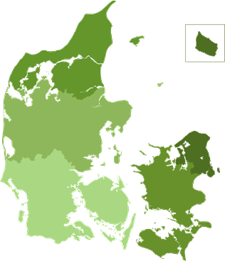 LKT PAL
3. periode (primo 2018 – dec. 2018) fokus på:
Evt. justeringer af pakker og mål

Erfaringsudveksling, læring og netværksdannelse på tværs af enheder og regioner

Fase 2? (Basal palliation på hospitalerne)
Fase 3? (Basal palliation i kommunalt regi og almen praksis)
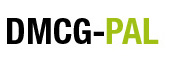 Årsdag 2017
SST: rev af ‘Anbefalinger for den palliative indsats 2011’
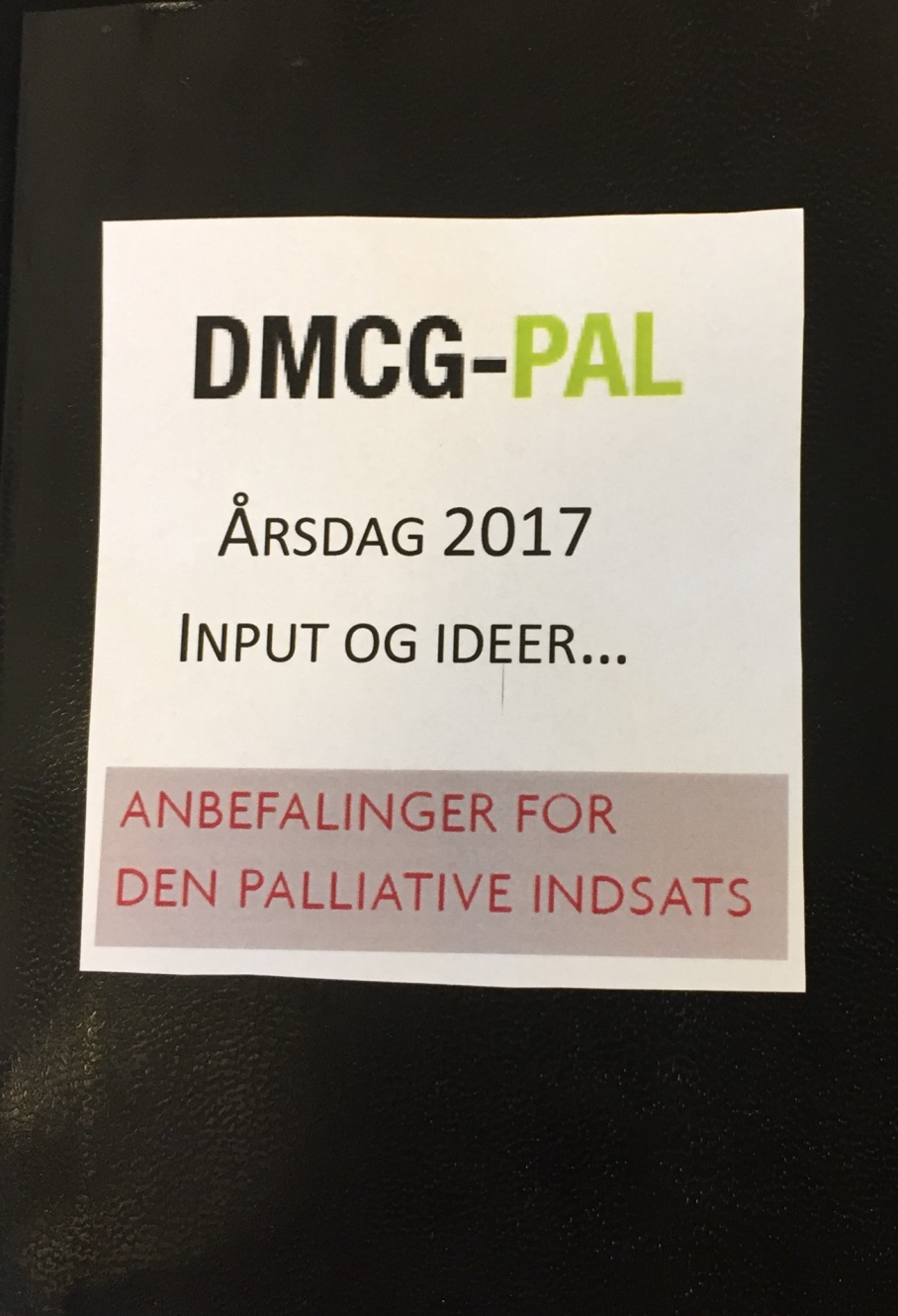 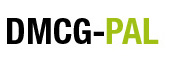 Årsdag 2017
ÅRSDAG 2018
7. marts
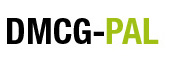 Årsdag 2017